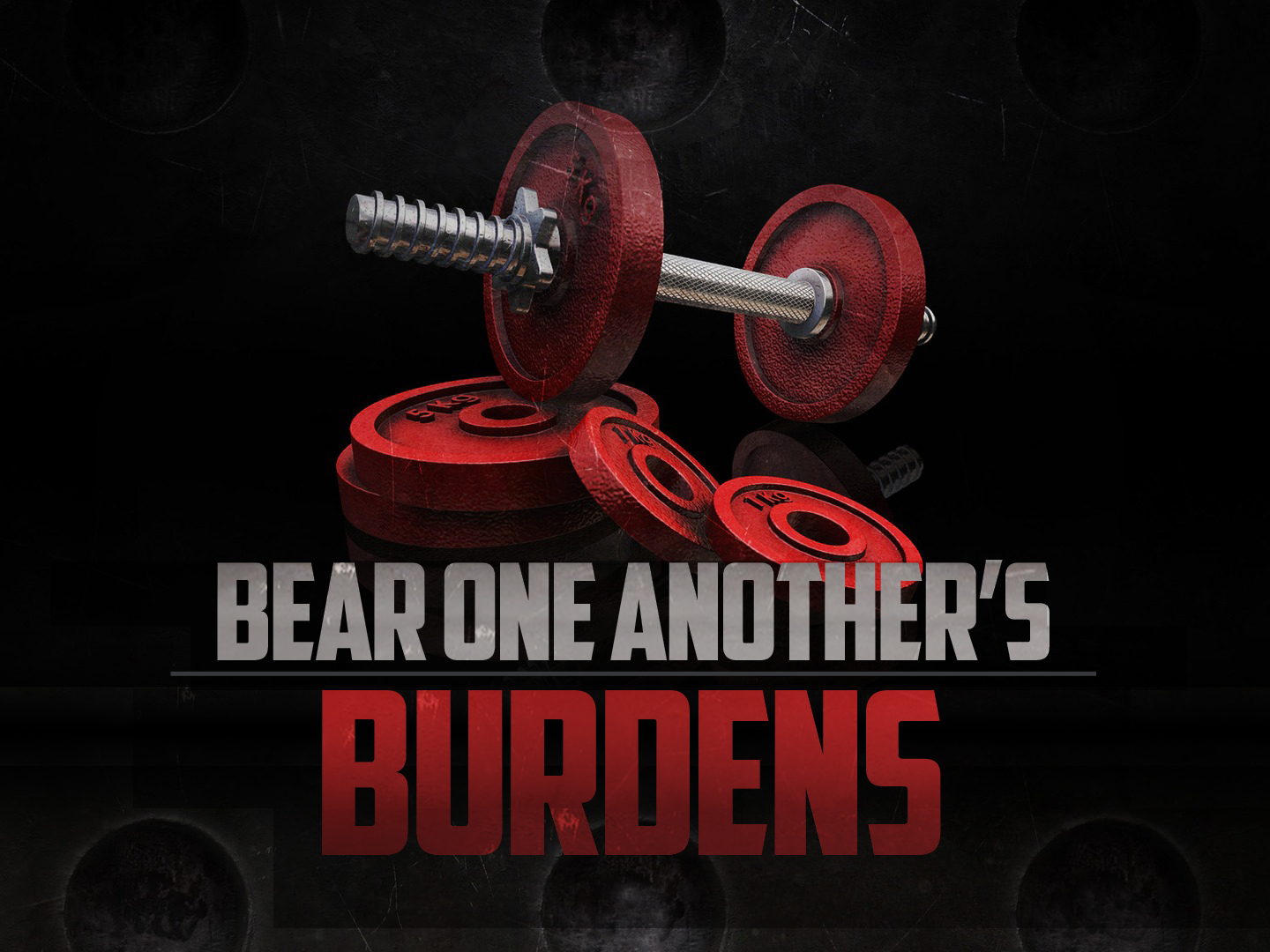 Bear One Another’s Burdens
[Speaker Notes: In college I lifted weights with a guy name Jeff – and he was great to work-out with because 1, he always challenged me to lift more – and 2 because we got to know each other well enough that we knew just how much help to provide and when – so that we both got stronger.

These verses describe that kind of help – There to lift what you can’t alone – but also – not there to take ALL the weight away because we need to exert personal effort so that we get stronger too.

These are VERY DENSE verses.  Every phrase carries a lot of significance, I just want us to break them down and see how meaningful of and helpful they are.

Special note:  The language here is literally heavy.  This section describes our “Burdens” and our “Load”  - One one hand these words should remind us how challenging it is to face sin. We can let that thought soak in with some gravity.    But on the other hand – this whole section of Scripture is built around the idea that GOD HAS a plan for how to help us with this.  We don’t have to face our burdens alone.  So while we appreciate that the WEIGHT is very real – we are also to appreciate that the SUPPORT SYSTEM is very real.

I suspect all of us who have been Christians very long, could tell stories about the people who have helped up FACE our burdens. How grateful we are.


1-2  (You are going to see your brothers and sisters in SIN.  Two Teachings:  First, help them!  Help them come back, and help them fight in the future.  Second, Don’t evaluate your success as a Christian based upon the sins you see in others.  You need to be sure you are engaged in good deeds, not j]
Galatians 6:1
All Christians Fight Temptation & All Christians Can Benefit From Help.
“If Anyone”
Satan Sets Traps Ahead of Us All.
“caught” (1 Corinthians 11:21)
All Sin Is A Violation of God’s Will.
“any trespass” (Galatians 5:19-21)
[Speaker Notes: ANYONE – Young or Old…Male or Female…Proves 2 things:  1, good people do sin sometimes.  And 2, you can come back.


SATAN SETS TRAPS – Word carries the idea of Something that proceeds. “Caught in a Tresspass” = to take before another.  1 Cor 11:21.

Thus, sin got ahead of you.  You became “overtaken” by sin.


Sin – “Any”  one we think is a big deal, or one we rarely think about.  What the tresspass is, doesn’t matter.  We are to help.]
Galatians 6:1
We Are Responsible To Prepare & To Assist.
“you who are spiritual” (Galatians 5:16-18, 22-26)
We Are Commanded To Respond & Restore.
“restore”
We Are Commanded How To Restore.
“in a spirit of gentleness” (2 Tim. 2:24)
We Are Commanded To Keep Our Guard Up.
      “looking to yourself…not be tempted.”
[Speaker Notes: “You” – wow.  Me?  Yes! Me!  I have the responsibility.

“Spiritual” –   By your manner of life and conduct, the fallen sister or brother would have good reason to believe in your pure motives and your God-centered recommendations.
Those who according to Chapter 5 are led by the spirit.  They are showing the fruits of the spirit in their own life.  Those who by track record have given others confidence.

RESTORE – help this person re-build their relationship with God.  Help them get back on the right path.  (Not so much about church fellowship as it is about – Righteous living.  )    >> Our Aim Must Be To Restore.  NOT to prove we are somehow more righteous.  NOT to have an “I told you so, moment.”   NOT to shun a fellow Christian. 1.)  Don’t ostracize a person because they are fighting a certain temptation.  We are to engage one another to restore.

HOW TO RESTORE:  Think About What Gentleness Looks Like…Spirit of Gentleness
 •First:  It describes each effort made on their behalf.  Gentle Admonition, Gentle Instruction, and Gentle In Prayer
•Second. It describes our approach:  Tender in approach, but firm in conviction.  There is no doubt that we call sin, sin.  But we also call our sister our sister and our brother our brother.
•Third: It describes our willingness to Forgive.  We will be Forgiving of the sin, but opposed to all evil.
•Fourth:  When Rebuke is necessary.  When the “bold speech” elsewhere recommended is needed.  We are very Prayerful in this rebuke.

PERSONAL GUARD:  LOVE this quote:  Anyone who seeks to correct another without also examining themselves will find “his duty as only half done, and that very imperfectly…”]
Saints Providing Support
We ALL Have Burdens. (Galatians 6:2)
We ALL Must Fulfill the Law of Christ.
We ALL Can Be Thankful For This Design.
The Difference In 6:2 and 6:5
Galatians 6:2 Describes The Personal Difficulties We Face As Our “Burdens.”
Galatians 6:5 Describes The Spiritual Guilt & Spiritual Death That Results From Sin As         Our “Load.”
[Speaker Notes: How does Jesus demonstrate this?
He took our burdens.
He rescued us, while simultaneously resisting the temptations of the world.

Vs. 2 – WE ALL have burdens.  Not necessarily a trespass, but a heavy weight we carry as we resist the temptations Satan hurls at us.
I need my brothers and sisters to extend kindness and love towards me as I fight against temptations. I need them to provide prayer, encouragement, helpful teaching, etc… to help me fight this battle as well as I can.  (vs 2) 
 
VS 2 - “law of Christ.”  Just as there was a “law of Moses” we are now under the “law of Christ” and must look to fulfill it.  Not with perfect obedience to innummerated commands, but in a life molded to be increasingly in the footsteps of Jesus. 

THANKFUL FOR THIS DESIGN  *** What is the alternative*** Some groups would simply kick you out into the cold, with no chance for re-admittance, and no support system any longer available.  The body of Christ is not this way. Within the body of Christ we will forgive 7 x 70 and beyond.

THE DIFFERENCE:  6:2 – Their “burden” is the thing they are stressed about.  They are in distress, so help them out.  The thing they are battling.  When you are fighting, I am to fight with you.   How do we keep this command from verse:  2.) Don’t leave them to fight that battle alone.  Come along side them.

How do we obey vs 5?  By not comparing our sins to someone elses sins, as if our spiritual death is somehow less severe.]
Galatians 6:3-5
“He Deceives Himself” – My Self Evaluation
Galatians 6:3, Romans 11:17-18, 12:3
“His Own Work” – My Good Service To God.
Galatians 6:4
“His Own Load” – My Evil Deeds Against God.
Galatians 6:5
[Speaker Notes: This Section Elaborates On The Thought Introduced In 6:1 “Looking To Yourself…”

MY SELF:  Paul was all too familiar with saints who judged themselves boastfully because they compared themselves to OTHERS!

MY GOOD  - Now we move from what we think about ourselves to what GOD THINKS!

MY EVIL – We will each give an account…

I must answer for my sins. I alone will pay for my evil deeds. I am accountable. (vs 4)

Consider the good I offer to God as a sacrifice, and consider the guilt I carry, as in full & Urgent need of God’s gracious forgiveness.]
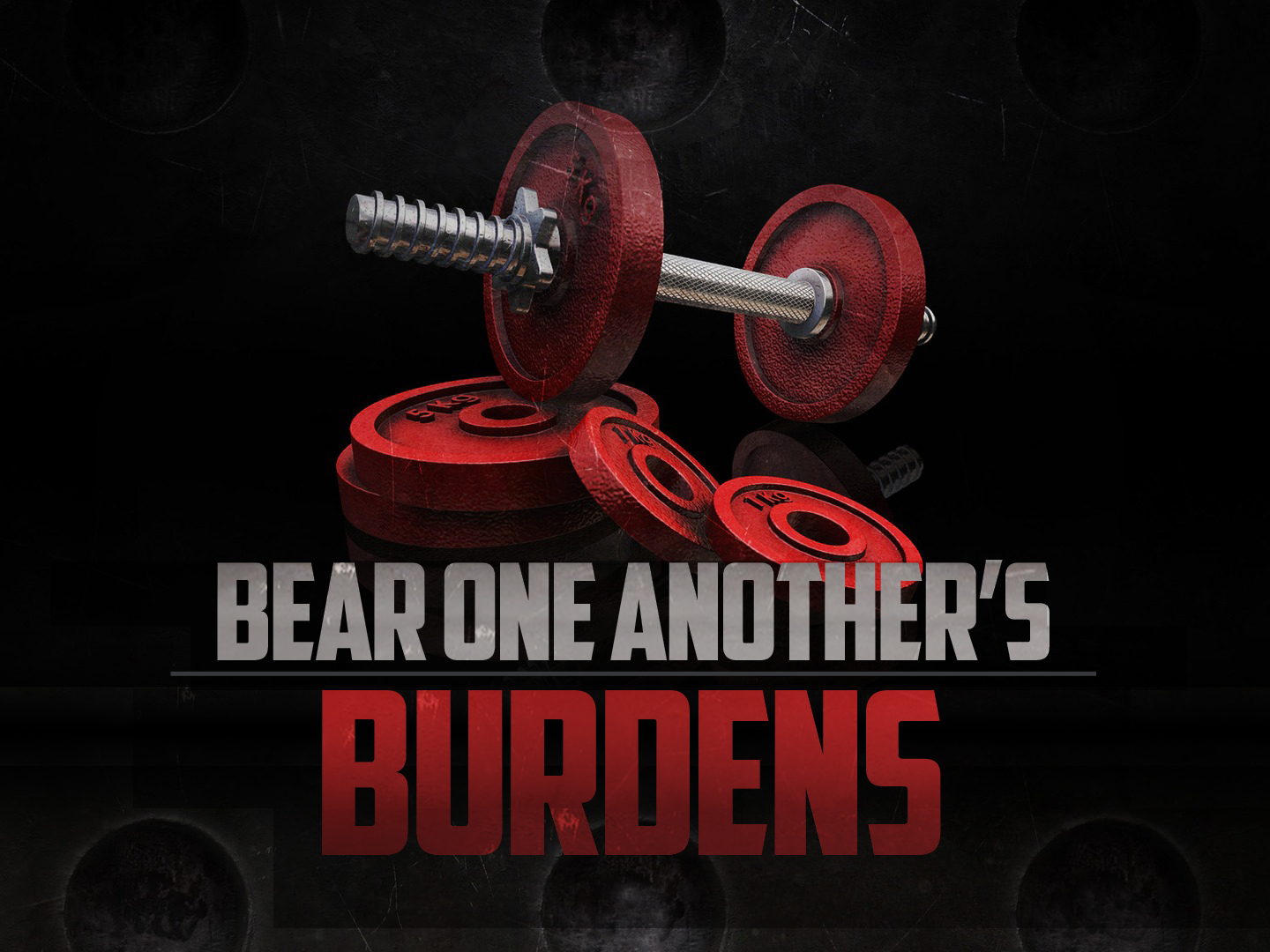 Bear One Another’s Burdens
[Speaker Notes: Tonight – If you need help with a burden. We are here to help you!  To pray for you, to encourage you, to teach and instruct you in a better way.

If you examine yourself and recognize SIN – we are here to restore YOU!  

If you are not a Christian – don’t be decieved. Just being part of a Christian family or of a sound congregation – will not save you.  YOU NEED JESUS, just like everyone else.  HE stands ready to wash your sins away – if you’ll just come and be baptized, to begin your journey following HIM!]